Lesweek 9!
Week van afronden, Deadlines & Dragon Den
Deadlines: 

Dinsdag deadline Portfolio / feedback. 
Thomas en Valerie zijn afwezig: je kunt wel feedback op algemene LA’s indienen. Deze wordt na woensdag nagekeken. 
Feedback op LA’s van WE, VT en SW worden vandaag nog tot 16.00 uur gevalideerd. 

Donderdagavond Dragons Den 

Vrijdag deadline voor ondernemersplan en reflectie video.
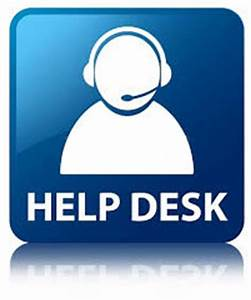 Rooster deze week: 
Dinsdag: 
Eerste uur L&O: zelfstandig werken / Pascalle  
2 en 3 uur: Stijn / zelfstandig werken
4 en 5 uur: Machiel en Pascalle; ben je klaar dan laat je porfolio checken (feedback, video en verslag) en kun je naar huis. Zo niet, dan doorwerken.
Woensdag
	Roostervrij voor voorbereidingen Dragons Den
Donderdag 
Uur 1,2 3 = IBS; laatste voorbereidingen avond en alles klaarzetten; Valerie, Pascalle en Thomas 
4, 5, 6 = AVO 
Avond = Dragons Den 
Vrijdag: 
Ochtend = expert uren voor laatste inhoud en check begrippenlijsten
VT is op excursie 
Middag = Thomas en Pascalle = afronding L&O en IBS.
Gewoon om 9.00 op school!
Aan de slag!
En succes!